الدرس الثامن
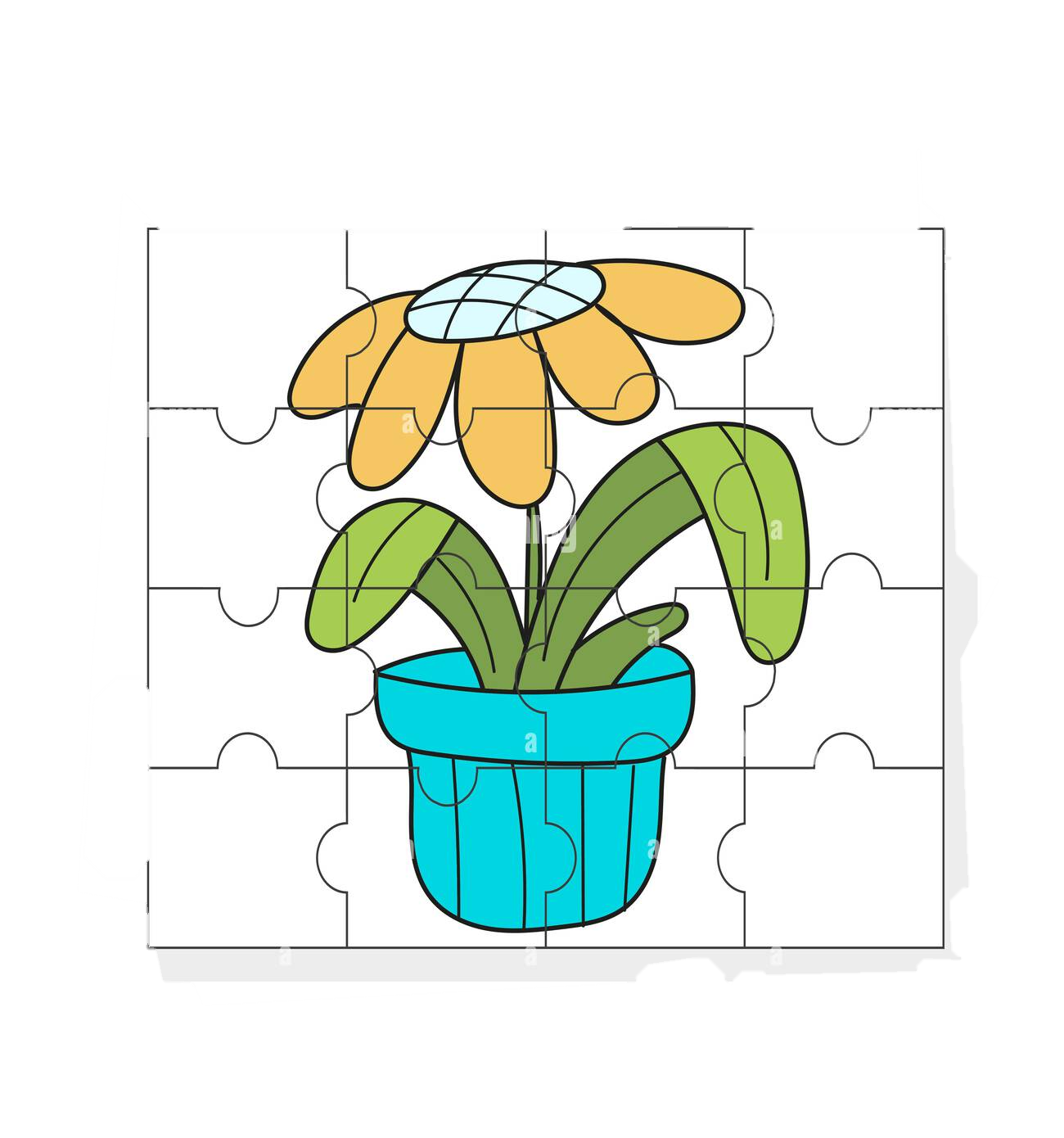 السؤال الأول : هيا نجمع قطع البزل ببعضها حتى نرى الصورة الهائية
الدرس الثامن
السؤال الثاني :قم بتلوين الزهرة الصناعية
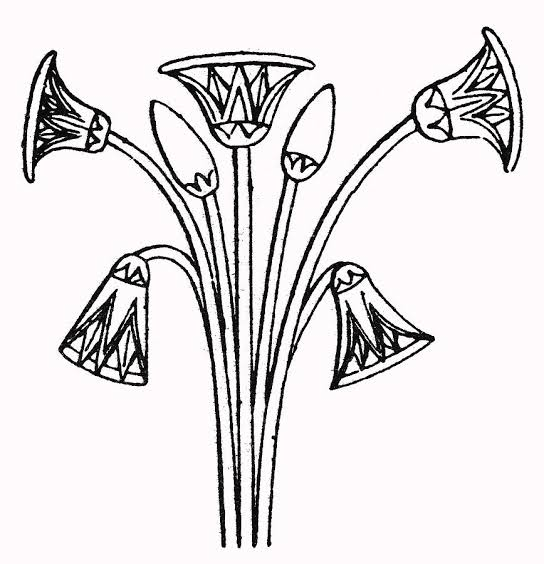